Bienvenue !
33EME DIMANCHE T.O-B
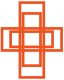 Paroisse St Michel
2
Entrée: Venez chantons notre dieu (1/3)
Venez chantons notre Dieu, lui le roi des cieux !
Il est venu pour sauver l'humanité 
et nous donner la vie.
Exulte pour ton roi, Jérusalem danse de joie.
 
Il est venu pour nous sauver du péché, 
Exulte, Jérusalem danse de joie.
Oui par sa mort, tous nous sommes libérés, Exulte, Jérusalem danse de joie.
3
Entrée: Venez chantons notre dieu (2/3)
Venez chantons notre Dieu, lui le roi des cieux !
Il est venu pour sauver l'humanité 
et nous donner la vie.
Exulte pour ton roi, Jérusalem danse de joie.
 
2. Oui tous ensemble rejetons notre péché, 
Exulte, Jérusalem danse de joie.
Dans sa bonté, tous nous sommes pardonnés, Exulte, Jérusalem danse de joie.
4
Entrée: Venez chantons notre dieu (3/3)
Venez chantons notre Dieu, lui le roi des cieux !
Il est venu pour sauver l'humanité 
et nous donner la vie.
Exulte pour ton roi, Jérusalem danse de joie.
 
3. Le Roi de gloire nous a donné le salut, 
Exulte, Jérusalem danse de joie.
Sa majesté, nous pouvons la contempler, 
Exulte, Jérusalem danse de joie.
Prière pénitentielle
Je confesse à Dieu tout puissant, Je reconnais devant mes frères, que j'ai péché, en pensée, en parole, par action et par omission. Oui, j'ai vraiment péché. C'est pourquoi je supplie la Vierge Marie, les anges et tous les saints, et vous aussi, mes frères, de prier pour moi le Seigneur notre Dieu.
KYRIE: St Jean
1. Kyrie eleison eleison 
Kyrie eleison Kyrie eleison 
2. Christe eleison eleison 
Christe eleison Christe eleison

3. Kyrie eleison eleison 
Kyrie eleison Kyrie eleison
Gloria: Gloire à Dieu, paix aux hommes(1/2)
Gloire à Dieu, paix aux hommes, 
joie du ciel sur la terre

1. Pour tes merveilles, Seigneur Dieu, ton peuple te rend grâce.
Ami des hommes, sois béni pour ton règne qui vient. 
A toi, les chants de fête par ton Fils bien-aimé, dans l’Esprit.
Gloria: Gloire à Dieu, paix aux hommes (2/2)
Gloire à Dieu, paix aux hommes, joie du ciel sur la terre

2.Sauveur du monde, Jésus Christ, écoute nos prières. 
Agneau de Dieu, vainqueur du mal, sauve-nous du péché.
Dieu saint, splendeur du Père, Dieu vivant, le Très-Haut, le Seigneur.
LITURGIE DE LA PAROLE
Première lecture 
« En ce temps-ci, ton peuple sera délivré » (Dn 12, 1-3)

Psaume
Ps 15
R/ Garde-moi, mon Dieu,
j’ai fait de toi mon refuge.

Deuxième lecture
« Par son unique offrande, il a mené pour toujours à leur perfection ceux qu’il sanctifie » (He 10, 11-14.18)
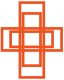 Messe de Shanghai
LITURGIE DE LA PAROLE
Alleluia
Alléluia. Alléluia !
Restez éveillés et priez en tout temps :
ainsi vous pourrez vous tenir debout devant le Fils de l’homme.
Alléluia ! 

Évangile 
« Il rassemblera les élus des quatre coins du monde » (Mc 13, 24-32
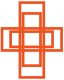 PROFESSION DE FOI: CREDO
Je crois en Dieu, le Père tout-puissant, créateur du ciel et de la terre; 
et en Jésus-Christ, son Fils unique, notre Seigneur, 
qui a été conçu du Saint-Esprit, est né de la Vierge Marie, 
a souffert sous Ponce Pilate, a été crucifié, est mort et a été enseveli, 
est descendu aux enfers, le troisième jour, est ressuscité des morts, 
est monté aux cieux, est assis à la droite de Dieu le Père tout-puissant, d’où il viendra juger les vivants et les morts. 
Je crois en l’Esprit-Saint, à la sainte Eglise catholique,
à la communion des saints, à la rémission des péchés,
à la résurrection de la chair, à la vie éternelle.Amen
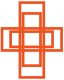 Prière Universelle
Ô Seigneur en ce jour, écoute nos prières
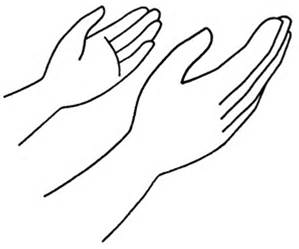 Offertoire: je viens vers toi les mains ouvertes 1/4
Je viens vers toi les mains ouvertes, avec ma faim t’offrir ma vie.Tu viens vers moi les mains offertes avec ce pain m’offrir ta vie.1. Tu n’as cessé d’être l’écoute au long des jours, au long des nuits. Le pain rompu pour cette route, je l’attendais et le voici.
Offertoire: je viens vers toi les mains ouvertes 2/4
Je viens vers toi les mains ouvertes, avec ma faim t’offrir ma vie.Tu viens vers moi les mains offertes avec ce pain m’offrir ta vie.
2. Tu m’as cherché dans mes absences, dans mes refus, dans mes oublis.Tu m’as parlé dans le silence, tu étais là comme un ami.
Offertoire: je viens vers toi les mains ouvertes 3/4
Je viens vers toi les mains ouvertes, avec ma faim t’offrir ma vie.Tu viens vers moi les mains offertes avec ce pain m’offrir ta vie.3. Je viens vers toi le cœur paisible, quand tout renaît, quand tout fini.Avec mes désirs impossible, je viens vers toi tel que je suis.
Offertoire: je viens vers toi les mains ouvertes 4/4
Je viens vers toi les mains ouvertes, avec ma faim t’offrir ma vie.Tu viens vers moi les mains offertes avec ce pain m’offrir ta vie.

4. Viens me révéler ton langage, à livre ouvert jusqu’à ma vie. Emmène-moi faire le passage de mes déserts, jusqu’à la vie.
Sanctus : Messe peuple de Dieu
Saint, Saint, Saint  le Seigneur, Dieu de l’univers !

Le ciel et la terre sont remplis de ta Gloire.
Hosanna, hosanna au plus haut des cieux ! 

Béni soit celui qui vient au nom du Seigneur
Hosanna, hosanna au plus haut des cieux !
Notre Père qui es aux cieux, 
que ton Nom soit sanctifié, que ton règne vienne;
Que ta volonté soit faite, sur la terre comme au ciel. Donne-nous aujourd’hui notre pain de ce jour,Pardonne-nous nos offenses, comme nous pardonnons aussi à ceux qui nous ont offensés. 
Ne nous laisse pas entrer en tentation,Mais délivre-nous du mal.
Car c’est a Toi, qu’appartiennent le règne la puissance et la gloire, pour les siècles des siècles, 
Amen.
Agneau de Dieu:
Agneau de Dieu, qui prends nos péchés (2x) Tu donnes joie au monde (joie)
(Tu donnes joie au monde).

Agneau de Dieu, qui prends nos péchés (2x) Tu donnes vie au monde (vie)
(Tu donnes vie au monde).

Agneau de Dieu, qui prends nos péchés (2x) Tu donnes paix au monde (paix)
(Tu donnes paix au monde).
Nous souhaitons vous rappeler que seules les personnes ayant fait leur première communion sont autorisées à communier. Dans le cas contraire, vous êtes invités à vous présenter les bras croisés sur le torse pour recevoir une bénédiction.
 
友情提示：只有己经初领圣体的基督徒教友才可以领受圣体。如果您这没有初领圣体，您可以双手交叉成 X 形，置于胸前，前往接受祝福。
 
Please be reminded that only baptized christians who have received First Holy Communion may receive Holy Communion. If you have not received First Holy Communion, you may approach the alter with your hands folded across the chest in an X in order to receive a blessing.
Communion: Voici le corps et le sang du Seigneur (1/4)
Voici le corps et le sang du SeigneurLa coupe du salut et le pain de la vie.Dieu immortel se donne en nourriturePour que nous ayons la vie éternelle.1 - Au moment de passer vers le PèreLe Seigneur prit du pain et du vinPour que soit accompli le mystèreQui apaise à jamais notre faim.
Communion: Voici le corps et le sang du Seigneur (2/4)
Voici le corps et le sang du SeigneurLa coupe du salut et le pain de la vie.Dieu immortel se donne en nourriturePour que nous ayons la vie éternelle. 2 - Dieu se livre lui-même en partagePar amour pour son peuple affamé.Il nous comble de son héritageAfin que nous soyons rassasiés.
Communion: Voici le corps et le sang du Seigneur (3/4)
Voici le corps et le sang du SeigneurLa coupe du salut et le pain de la vie.Dieu immortel se donne en nourriturePour que nous ayons la vie éternelle. 3 - C'est la foi qui nous fait reconnaîtreDans ce pain et ce vin consacrés,La présence de Dieu notre maîtreLe Seigneur Jésus ressuscité.
Communion: Voici le corps et le sang du Seigneur (4/4)
Voici le corps et le sang du SeigneurLa coupe du salut et le pain de la vie.Dieu immortel se donne en nourriturePour que nous ayons la vie éternelle. 4 - Que nos langues sans cesse proclamentLa merveille que Dieu fait pour nous ;Aujourd'hui il allume une flamme,Afin que nous l'aimions jusqu'au bout.
Envoi : Cherchez avec toi, Marie 1/5
Chercher avec toi dans nos vies
Les pas de Dieu, Vierge Marie
Par toi, accueillir aujourd'hui
Le Don de Dieu, Vierge Marie.

1 - Puisque tu chantes avec nous
"Magnificat", Vierge Marie,
Permets la Pâque sur nos pas
Nous ferons tout ce qu'il dira.
Envoi : Cherchez avec toi, Marie 3/5
Chercher avec toi dans nos vies
Les pas de Dieu, Vierge Marie
Par toi, accueillir aujourd'hui
Le Don de Dieu, Vierge Marie.

3 - Puisque tu demeures avec nous
pour l'Angélus, Vierge Marie
Guide nos pas dans l'inconnu
Car tu es Celle qui a cru.
Envoi : Cherchez avec toi, Marie 5/5
Chercher avec toi dans nos vies
Les pas de Dieu, Vierge Marie
Par toi, accueillir aujourd'hui
Le Don de Dieu, Vierge Marie.

5 - Puisque tu as dit oui à Dieu
Sans hésiter, Vierge Marie
Sois un exemple pour nos vies
Que nous aimions sa volonté.
Bon dimanche à tous !
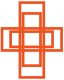 Paroisse St Michel